Poverty: Causes and Solutions
Michio Inaba (JAPAN), Tamer El Kady (EGYPT), Ernani Fernandez (PHILIPPINES), Kurt Söser (AUSTRIA)
Identifying the cause of local poverty and find solutionS
Objective
Brief Discription
The learning activity requires the students to work with students from other countries concerning poverty based on ADDIE-Model (Analyze, Design, Develop, Implemenation, Evaluation). The goal is to give recommendations to people in charge to eradicate gradually the poverty. It is about students building skills in a collaborational environment. They have to use and apply these skills to find out the causes of local poverty, building knowledge and suggesting solutions based on their findings.
Overview
[Speaker Notes: Thank you to my deaf friend Michio! 
Here is a quick overview of the steps laid out for our Learning Activity]
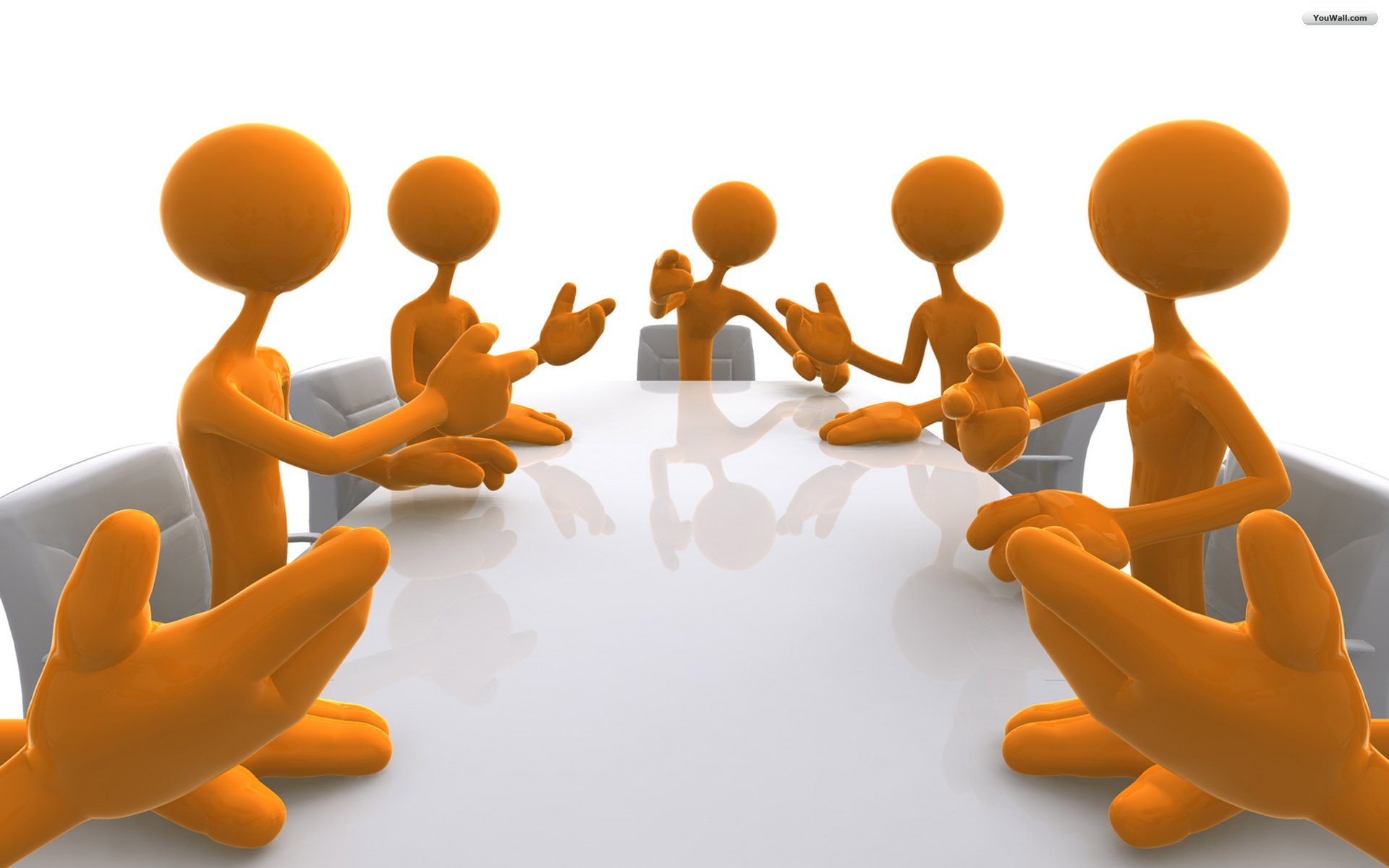 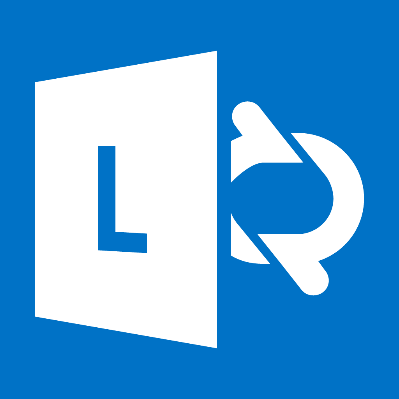 Orientation
[Speaker Notes: In a first orientation phase we will meet online and give the basic infos about the learning activity to our students! We set the goals and aims and try to get them together!]
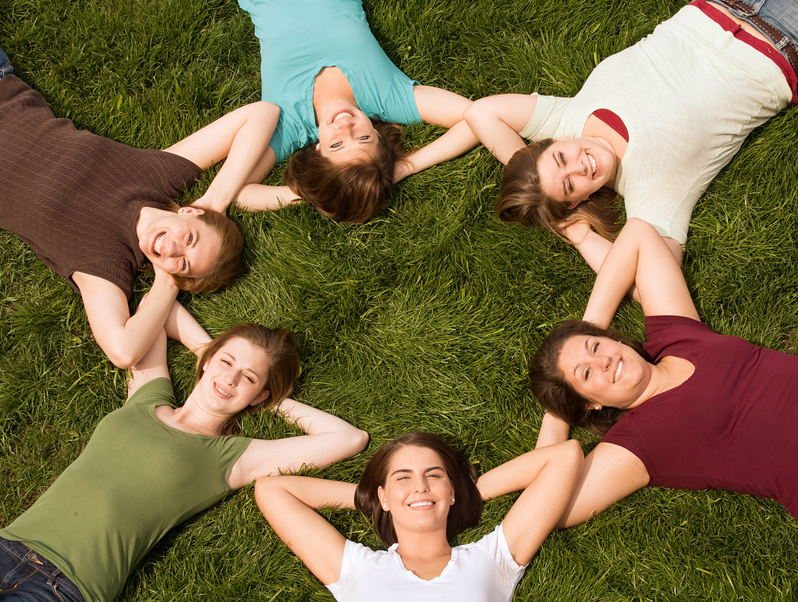 Building groups
[Speaker Notes: In the next the step our students will be building groups with members of each our country and set up the group rules.]
Groups
[Speaker Notes: There are three working groups ant they will be now presented by my friend Ernani]
Data Miners
collect and visualize
interpret data
produce reports
Interviewers
contact people
interview
produce video
marketers
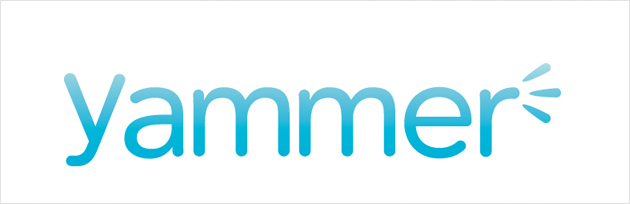 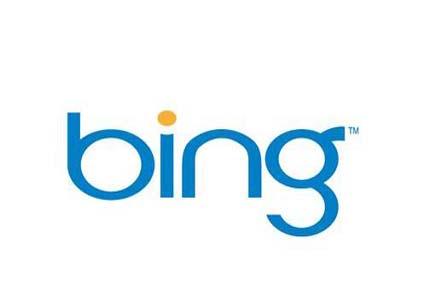 blog
documentation
global awareness
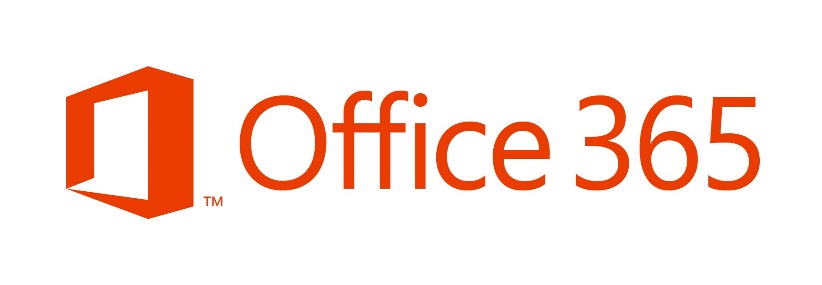 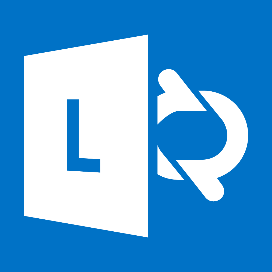 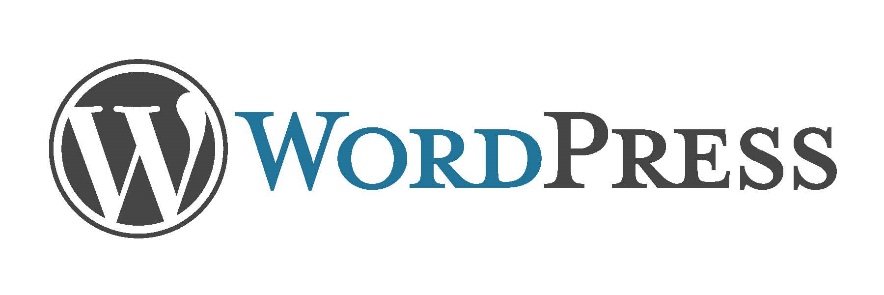 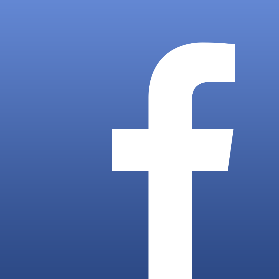 Data miners
Problem solvers
Problem solvers
Problem solvers
Interviewers
Marketers
Exchange
[Speaker Notes: After our students have built up their skills, it is time to exchange! From every group a member joins to the – as we called it – “problem solvers”. So in every problem solver group there are]
Problem Solvers
Finding cause

Suggesting solutions
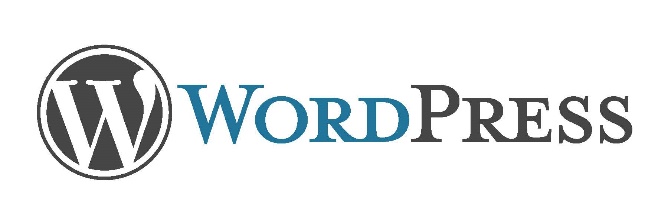 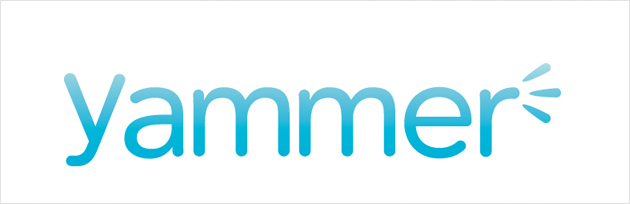 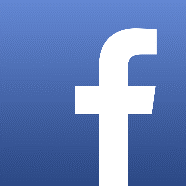 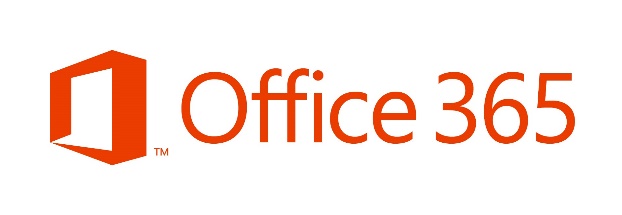 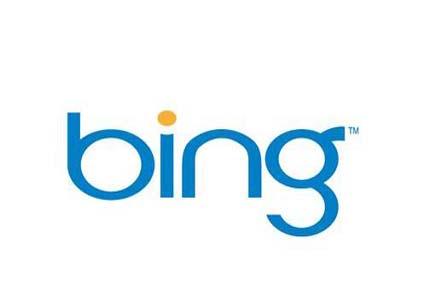 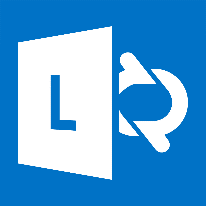 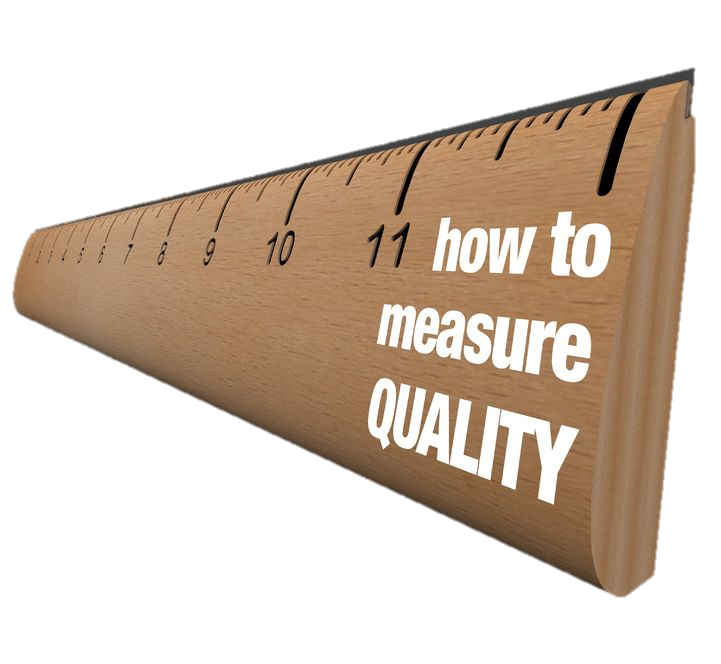 evaluation
[Speaker Notes: After this process we will get our students back into the first three groups and engage them to to a evaluation of the whole process!
The last “word” will have Michio again]
There are many poverty problems, complaints, etc. also among Japan. Students have to solve it. 
For that purpose, probably, the student needs to have various powers and we have to empower them. 

One of them is practical use of ICT. It needs to be actively considered by the student itself. 

Disabled persons, Let's change society!

For a disabled person's students, I did my best in communication with the friend of Team44, and collaboration.
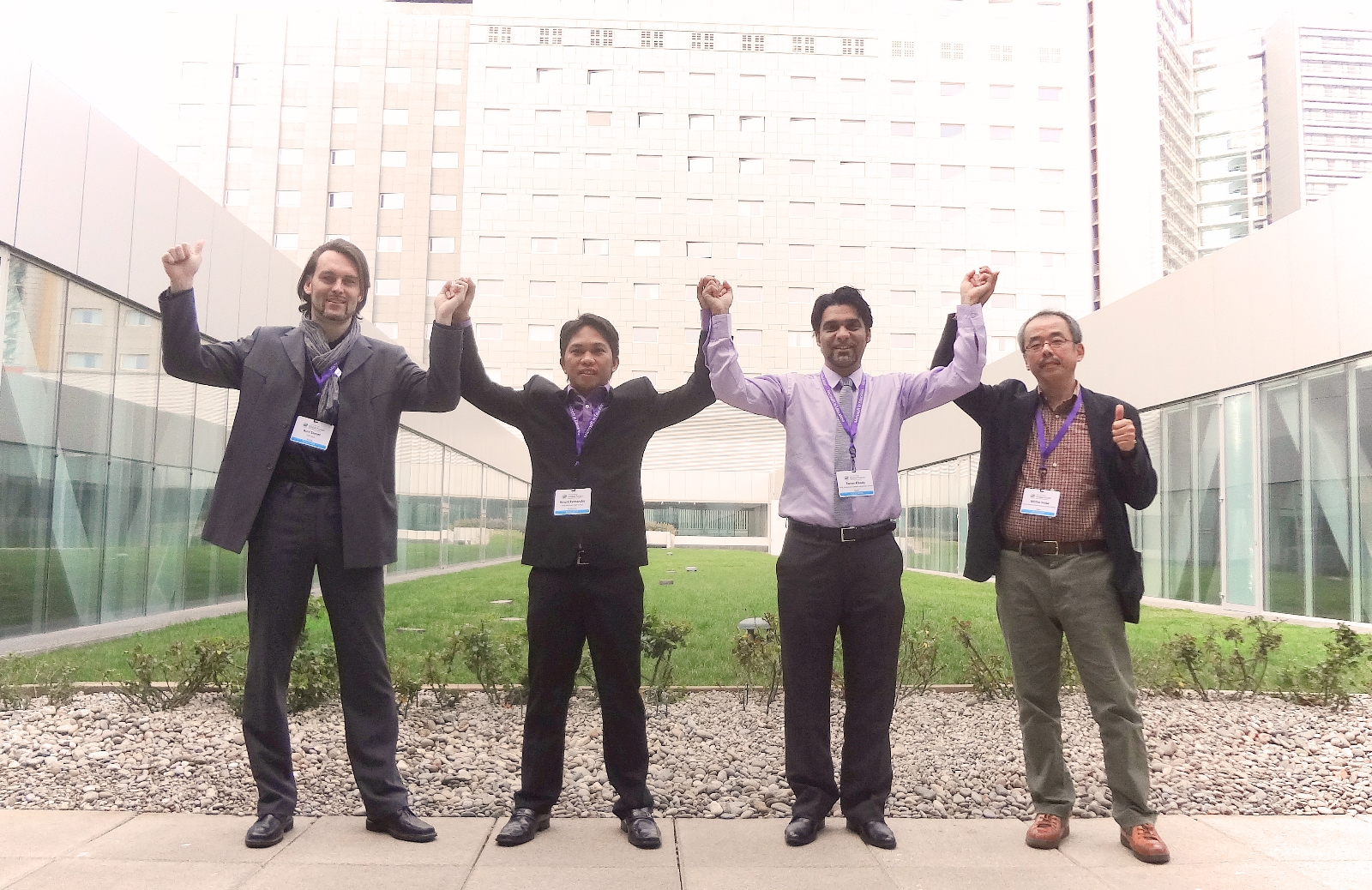 Data miners
interviewers
marketers